Обучителен модул
„Правомощия на кметските наместници”
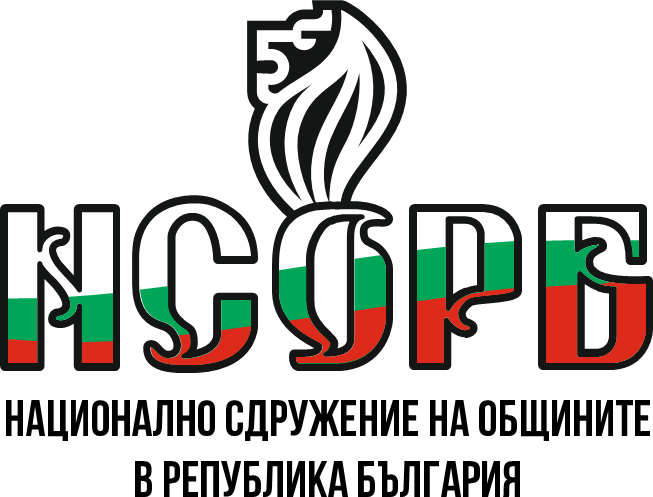 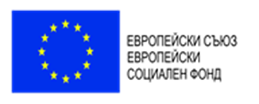 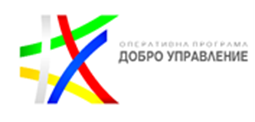 Този документ е създаден съгласно Административен договор №  BG05SFOP001-2.015-0001-C01, проект „Повишаване на знанията, уменията и квалификацията на общинските служители“ за предоставяне на безвъзмездна финансова помощ по Оперативна програма „Добро управление“, съфинансирана от Европейския съюз чрез Европейския социален фонд. 
www.eufunds.bg
Тема 1
 
Статут на кметския наместник – ЗМСМА, Закон за администрацията. Правомощия на кметския наместник – ЗМСМА, ЗА, ЗОС.
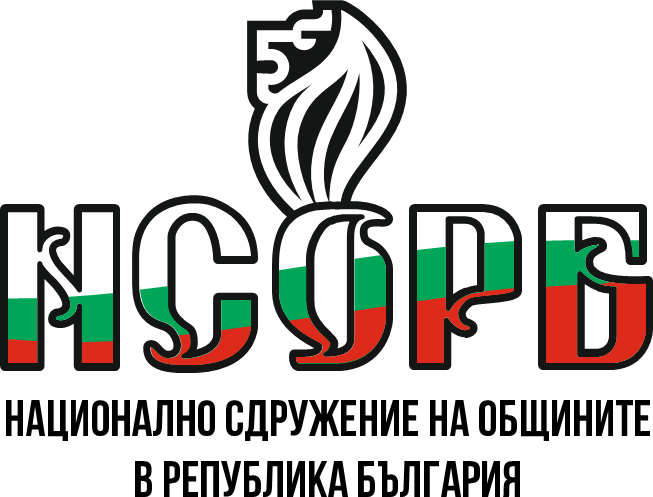 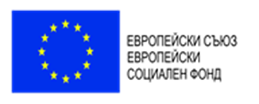 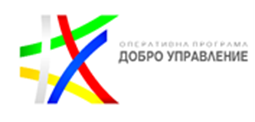 Този документ е създаден съгласно Административен договор №  BG05SFOP001-2.015-0001-C01, проект „Повишаване на знанията, уменията и квалификацията на общинските служители“ за предоставяне на безвъзмездна финансова помощ по Оперативна програма „Добро управление“, съфинансирана от Европейския съюз чрез Европейския социален фонд. 
www.eufunds.bg
Нормативна уредба: 
 • Закон за местното самоуправление и местната администрация;
 • Закон за администрацията;
 • Закон за общинската собственост;
 •Закона за административно- териториалното устройство на       Република България;
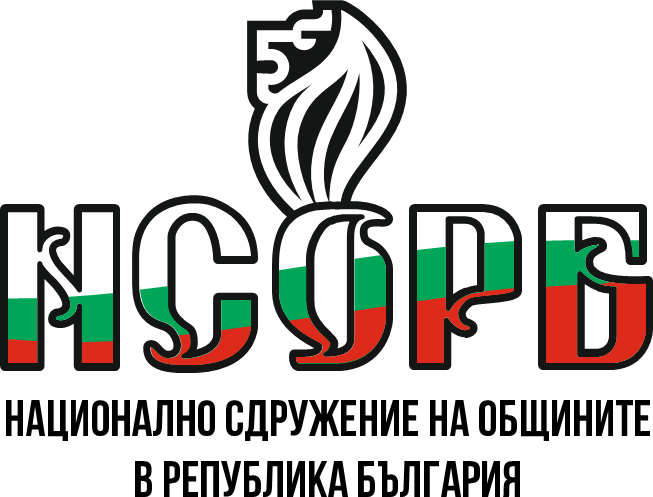 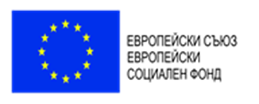 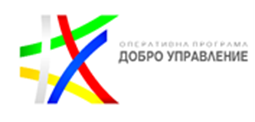 Този документ е създаден съгласно Административен договор №  BG05SFOP001-2.015-0001-C01, проект „Повишаване на знанията, уменията и квалификацията на общинските служители“ за предоставяне на безвъзмездна финансова помощ по Оперативна програма „Добро управление“, съфинансирана от Европейския съюз чрез Европейския социален фонд. 
www.eufunds.bg
Статут на кметския наместник
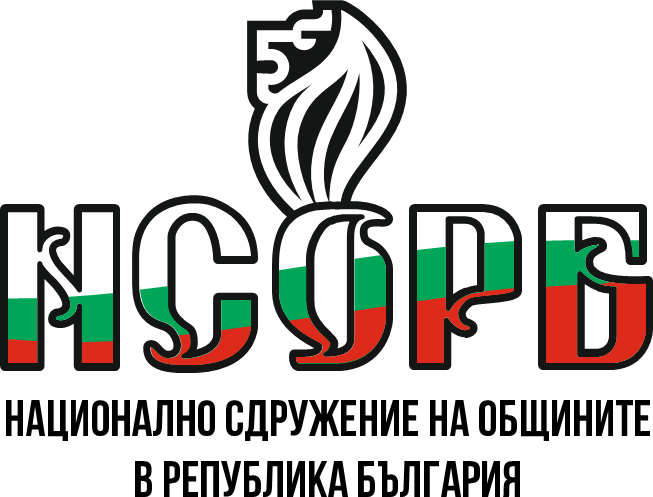 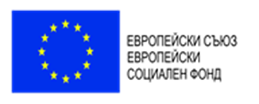 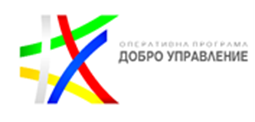 В Закона за администрацията е регламентирано, че:

 - кметския наместник е териториален орган на изпълнителната власт в населените места, които не са административен център на кметства;

-  кметския наместник се назначава по трудово правоотношение.
Този документ е създаден съгласно Административен договор №  BG05SFOP001-2.015-0001-C01, проект „Повишаване на знанията, уменията и квалификацията на общинските служители“ за предоставяне на безвъзмездна финансова помощ по Оперативна програма „Добро управление“, съфинансирана от Европейския съюз чрез Европейския социален фонд. 
www.eufunds.bg
[Speaker Notes: Закон за администрацията
Чл. 19. (1) Органите на изпълнителната власт са централни и териториални.
(3) Териториални органи на изпълнителната власт са:
1. областните управители;
кметовете на общини, на райони и на кметства и кметските наместници.
Чл. 19а. „….Кметовете на общини, на райони и на кметства, кметските наместници, заместник-кметовете на общини и на райони имат всички права по трудово правоотношение освен тези, които противоречат или са несъвместими с тяхното правно положение.“]
В Закона за местното самоуправление и местната администрация са изброени редица забрани, с които лицето, което ще бъде назначено за кметски наместник следва да се съобрази:
- не могат да извършват търговска дейност по смисъла на Търговския закон, да бъдат контрольори, управители или прокуристи в търговски дружества, търговски пълномощници, търговски представители, търговски посредници, синдици, ликвидатори или да участват в надзорни, управителни и контролни органи на търговски дружества и кооперации за времето на мандата им.
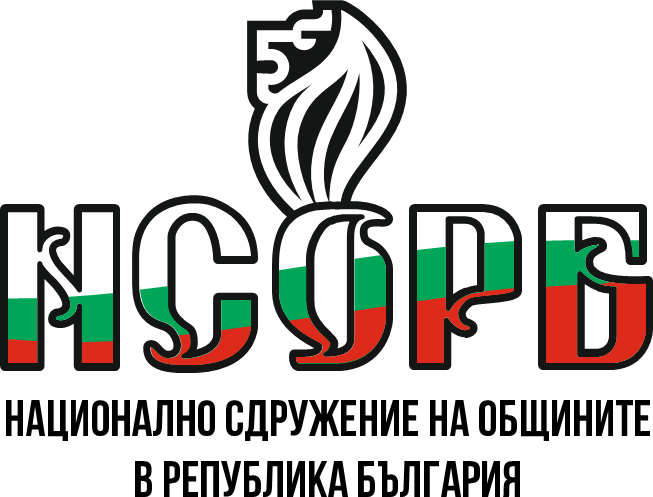 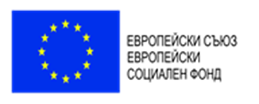 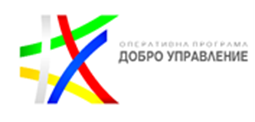 Този документ е създаден съгласно Административен договор №  BG05SFOP001-2.015-0001-C01, проект „Повишаване на знанията, уменията и квалификацията на общинските служители“ за предоставяне на безвъзмездна финансова помощ по Оперативна програма „Добро управление“, съфинансирана от Европейския съюз чрез Европейския социален фонд. 
www.eufunds.bg
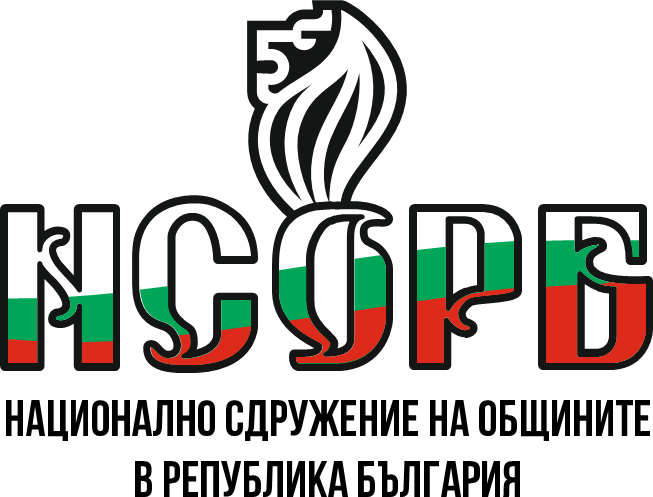 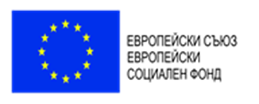 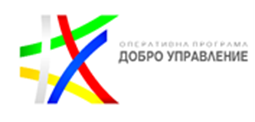 В населените места, които не са административен център на кметства, кметът на общината може да назначи за срока на мандата кметски наместници в съответствие с утвърдената численост и структура на общинската администрация. Кметските наместници към датата на назначаването трябва да отговарят на  следните условия /определени в Изборния кодекс/ -  да са  български граждани, които са навършили 18 години към изборния ден включително, не са поставени под запрещение, не изтърпяват наказание лишаване от свобода и са живели най-малко през последните 6 месеца в съответното населено място.
Този документ е създаден съгласно Административен договор №  BG05SFOP001-2.015-0001-C01, проект „Повишаване на знанията, уменията и квалификацията на общинските служители“ за предоставяне на безвъзмездна финансова помощ по Оперативна програма „Добро управление“, съфинансирана от Европейския съюз чрез Европейския социален фонд. 
www.eufunds.bg
[Speaker Notes: чл.46а (1) от ЗМСМА]
Кметските наместници продължават да изпълняват функциите си и след изтичане на срока на мандата до освобождаването им от новоизбрания кмет на общината.
Те могат да бъдат освободени предсрочно без предизвестие от кмета на общината.
 Кметските наместници могат да участват в заседанията на общинския съвет с право на съвещателен глас. Те се изслушват задължително при обсъждане на въпроси, отнасящи се до съответното населено място.
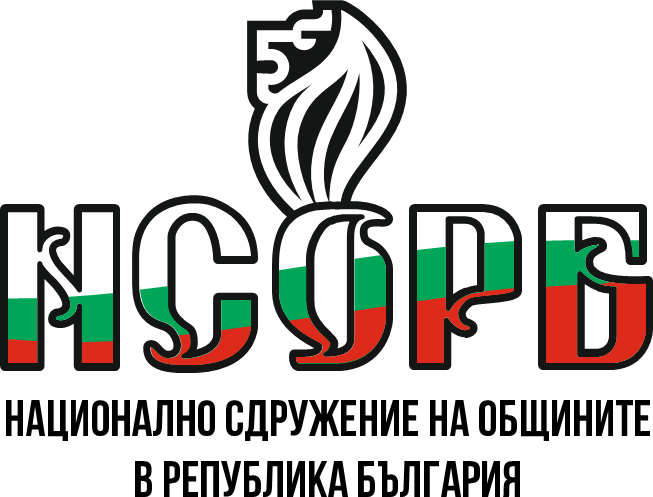 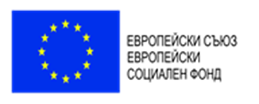 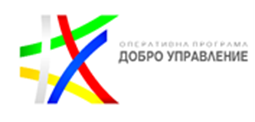 Този документ е създаден съгласно Административен договор №  BG05SFOP001-2.015-0001-C01, проект „Повишаване на знанията, уменията и квалификацията на общинските служители“ за предоставяне на безвъзмездна финансова помощ по Оперативна програма „Добро управление“, съфинансирана от Европейския съюз чрез Европейския социален фонд. 
www.eufunds.bg
Пълномощията на кметските наместници се определят от общинския съвет. 
Кметът на общината може да възлага на кметските наместници изпълнението на негови функции. 
На кметските наместници могат да се възлагат и други функции със закон или друг нормативен акт.
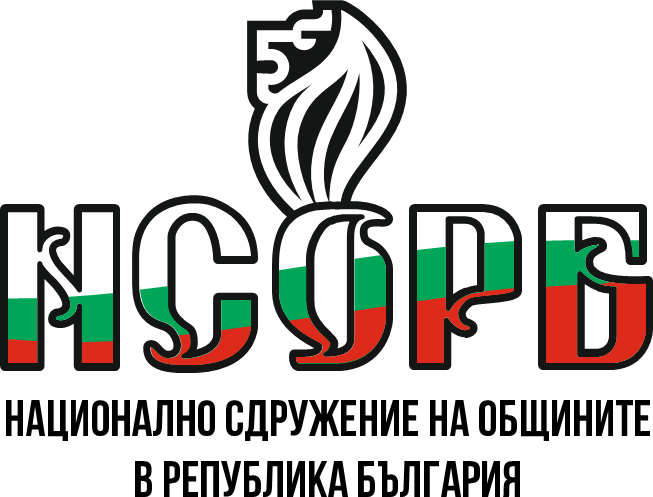 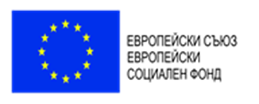 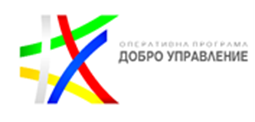 Този документ е създаден съгласно Административен договор №  BG05SFOP001-2.015-0001-C01, проект „Повишаване на знанията, уменията и квалификацията на общинските служители“ за предоставяне на безвъзмездна финансова помощ по Оперативна програма „Добро управление“, съфинансирана от Европейския съюз чрез Европейския социален фонд. 
www.eufunds.bg
С промени в ЗМСМА /в сила от 28.10.2019 г./ е предвидено в населените места – административен център на кметства, в които на изборите за общински съветници и за кметове на 27 октомври 2019 г. не са произведени избори за кметове на кметства да могат да се назначават кметски наместници при спазване на останалите изисквания, които вече посочихме. 
Това създаде ситуация кметски наместници да  управляват и представляват населени места със статут на кметства.
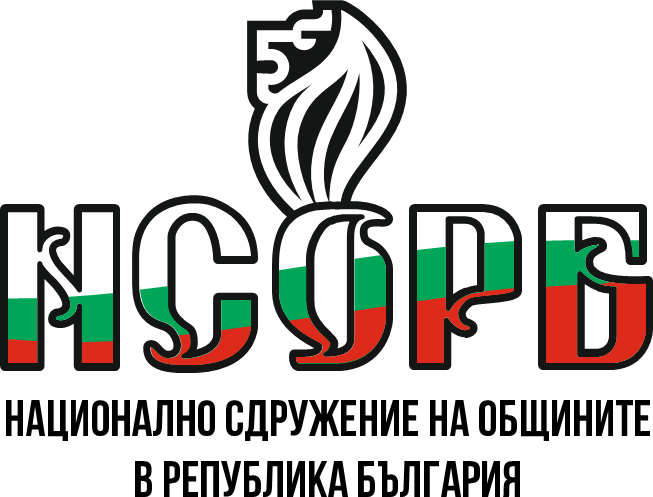 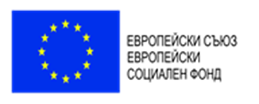 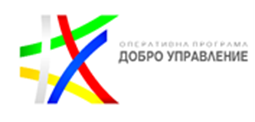 Този документ е създаден съгласно Административен договор №  BG05SFOP001-2.015-0001-C01, проект „Повишаване на знанията, уменията и квалификацията на общинските служители“ за предоставяне на безвъзмездна финансова помощ по Оперативна програма „Добро управление“, съфинансирана от Европейския съюз чрез Европейския социален фонд. 
www.eufunds.bg
[Speaker Notes: § 2 от ЗМСМА  - Това наложи в част от общините с повече малки населени места с Решение на Общинските съвети освен правомощията на кметските наместници да се определя и техния териториален обхват (местна компетентност) на действие т.е. те да управляват и извършват административно обслужване на населението на повече от едно населено място.
Последната редакция на ЗАТУРБ в сила от 01.05.2021г. гласи следното:
Чл. 14. (Изм. - ДВ, бр. 107от 18 Декември 2020г.) изм. - ДВ, бр. 36 от 2021 г., в сила от 01.05.2021 г.) Кметство е населено място с население над 100 души с постоянен адрес. Чл. 15. (1) (Изм. - ДВ, бр. 107от 18 Декември 2020г.) Територия на кметството е територията на населеното място.
Чл. 31. (Изм. - ДВ, бр. 95 от 2011 г., в сила от 02.12.2011 г., изм. - ДВ, бр. 107от 18 Декември 2020г.) Населено място - кметство, което към деня на обнародването на указа на президента на републиката за насрочване на общи избори за общински съветници и за кметове не отговаря на изискването на чл. 14, загубва статута си на кметство.
Следва да се има предвид, че чл.16 и чл.17 от ЗАТУРБ по които се извършваха административно-териториалните реформи в общините свързани със създаване, закриване или присъединяване на населени места към кметствата са отменени.]
С последните промени в ЗАТУРБ /от 01.05.2021 г./ е определено като условие- население над 100 души по постоянен адрес, за да придобие населеното място на следващите местни избори статут на кметство и да се проведат избори за кмет на кметство. 
Законът изрично посочва, че кметството е територията на населеното място т.е. то може да се състои само от едно населено място. 
В случай, че тези разпоредби се запазят до следващите местни избори през 2023 г. ще доведат отново до необходимостта от търсене на ефективни и целесъобразни решения за управление на малките населени места в общините.
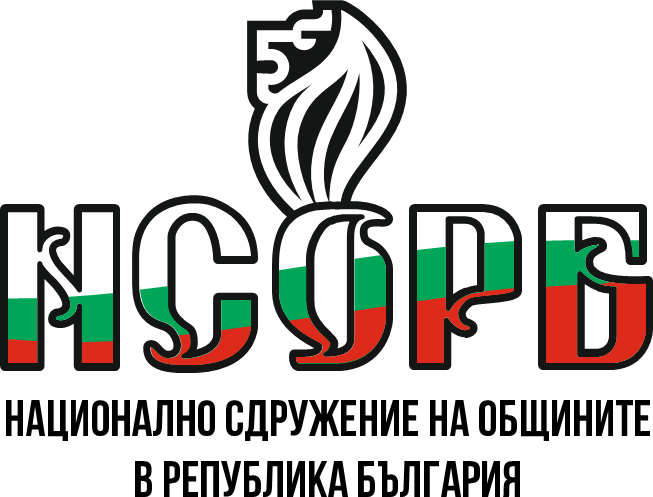 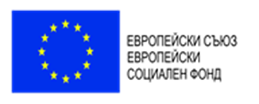 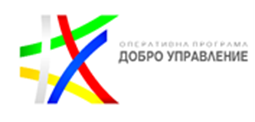 Този документ е създаден съгласно Административен договор №  BG05SFOP001-2.015-0001-C01, проект „Повишаване на знанията, уменията и квалификацията на общинските служители“ за предоставяне на безвъзмездна финансова помощ по Оперативна програма „Добро управление“, съфинансирана от Европейския съюз чрез Европейския социален фонд. 
www.eufunds.bg
Обобщение относно статута на кметския наместник:
Териториален орган на изпълнителната власт в населеното място, което не е административен център на кметство;
 Назначава се от кметът на общината;
 За срока на мандата и в съответствие с утвърдената численост и структура на общинската администрация;
Могат да бъдат освободени предсрочно без предизвестие от кмета на общината;
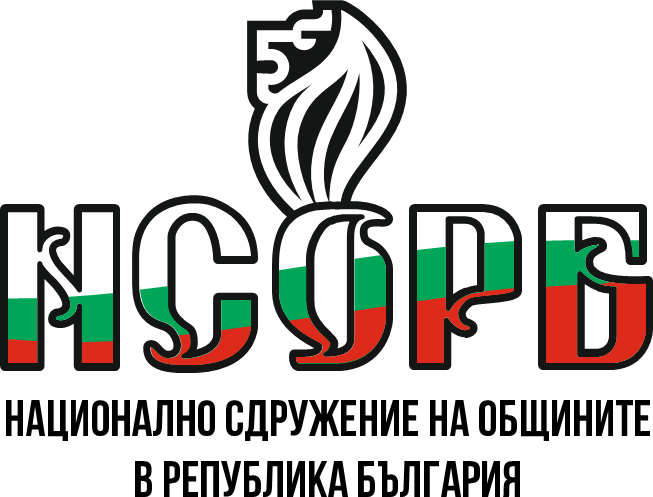 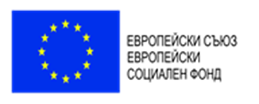 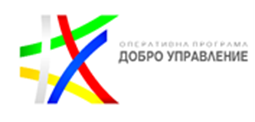 Този документ е създаден съгласно Административен договор №  BG05SFOP001-2.015-0001-C01, проект „Повишаване на знанията, уменията и квалификацията на общинските служители“ за предоставяне на безвъзмездна финансова помощ по Оперативна програма „Добро управление“, съфинансирана от Европейския съюз чрез Европейския социален фонд. 
www.eufunds.bg
Трябва да отговаря на условията определени в Изборния кодекс;
Пълномощията на кметските наместници се определят от Общинския съвет;
Кметът на общината може да възлага на кметските наместници изпълнението на негови функции; 
На кметските наместници могат да се възлагат и други функции със закон или друг нормативен акт.
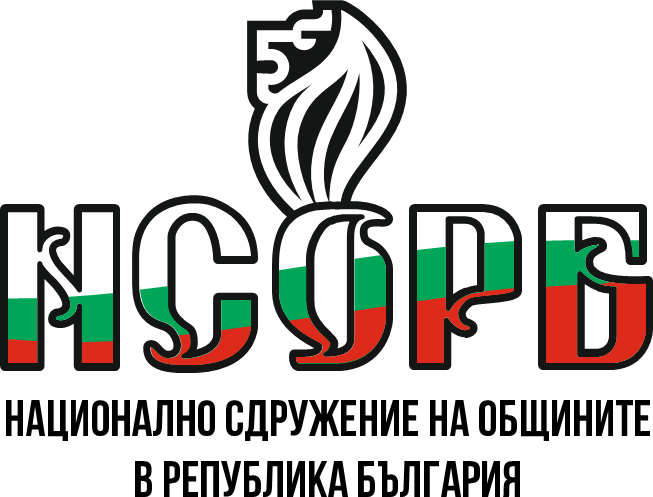 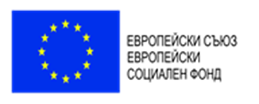 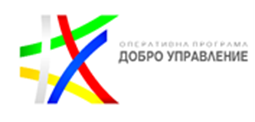 Този документ е създаден съгласно Административен договор №  BG05SFOP001-2.015-0001-C01, проект „Повишаване на знанията, уменията и квалификацията на общинските служители“ за предоставяне на безвъзмездна финансова помощ по Оперативна програма „Добро управление“, съфинансирана от Европейския съюз чрез Европейския социален фонд. 
www.eufunds.bg
Правомощия на кметските наместници по ЗМСМА, ЗА И ЗОС

С оглед юридическа прецизност при боравене с понятията правомощия и пълномощия следва да отбележим, че правомощието представлява съвкупност от правата и задълженията на даден държавен орган и те са определени в Конституцията, законите и подзаконовите нормативни актове. 
Пълномощието се отнася до срока, за който даден държавен орган е избран или назначен, т.е. отнася се за срока на неговия мандат.
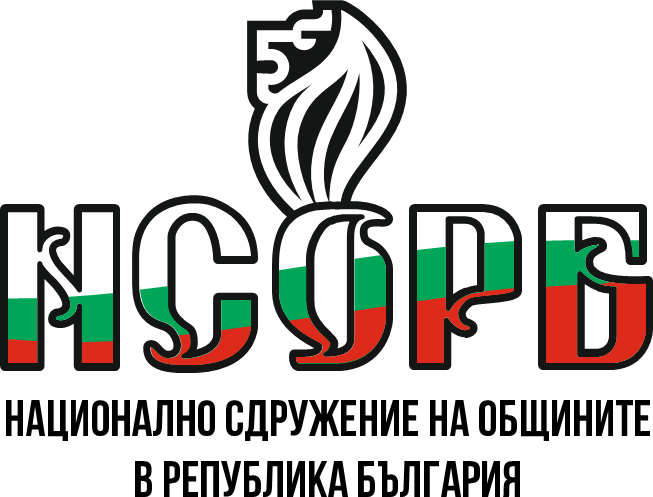 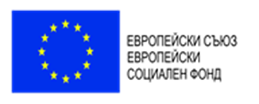 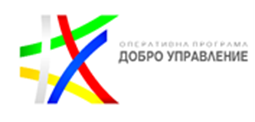 Този документ е създаден съгласно Административен договор №  BG05SFOP001-2.015-0001-C01, проект „Повишаване на знанията, уменията и квалификацията на общинските служители“ за предоставяне на безвъзмездна финансова помощ по Оперативна програма „Добро управление“, съфинансирана от Европейския съюз чрез Европейския социален фонд. 
www.eufunds.bg
Правомощията на кметските наместници могат да бъдат условно разделени според техният произход в няколко основни групи:
- Правомощия и функции, изрично регламентирани в определени закони и други нормативни актове; 
- Пълномощията на кметските наместници се определят от общинския съвет;
- Правомощия и функции, вменени от кмета на общината с определени административни актове;
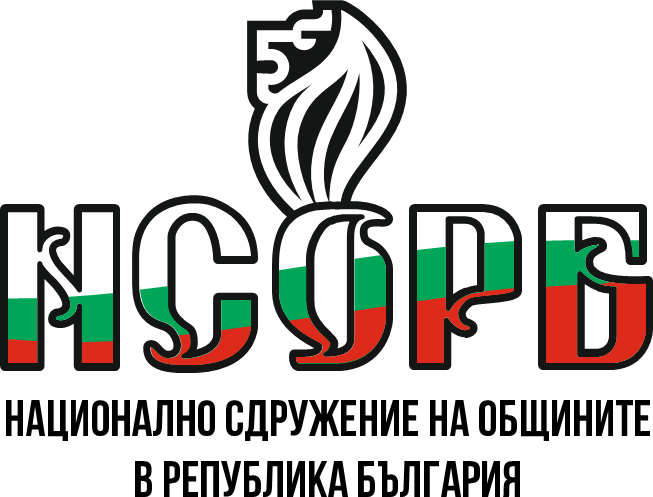 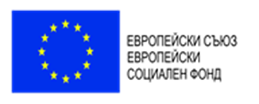 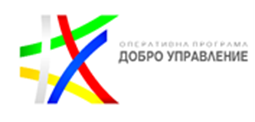 Този документ е създаден съгласно Административен договор №  BG05SFOP001-2.015-0001-C01, проект „Повишаване на знанията, уменията и квалификацията на общинските служители“ за предоставяне на безвъзмездна финансова помощ по Оперативна програма „Добро управление“, съфинансирана от Европейския съюз чрез Европейския социален фонд. 
www.eufunds.bg
В ЗМСМА липсва точно регламентирана уредба относно пълномощията на кметските наместници, което създава възможност кметските наместници в отделни общини да имат различни пълномощия, определени от съответния Общински съвет.
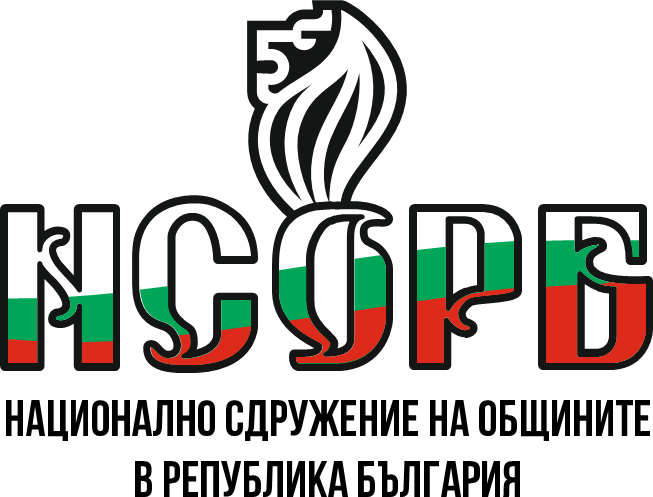 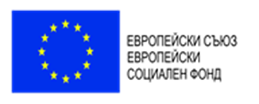 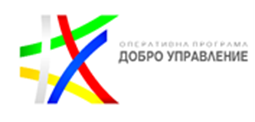 Този документ е създаден съгласно Административен договор №  BG05SFOP001-2.015-0001-C01, проект „Повишаване на знанията, уменията и квалификацията на общинските служители“ за предоставяне на безвъзмездна финансова помощ по Оперативна програма „Добро управление“, съфинансирана от Европейския съюз чрез Европейския социален фонд. 
www.eufunds.bg
[Speaker Notes: – чл. 46а от ЗМСМА]
Кметът на общината може да възлага на кметските наместници изпълнението на негови функции. На кметските наместници могат да се възлагат и други функции със закон или друг нормативен акт. 
Кметът на общината контролира законосъобразността и целесъобразността на дейността на кметските наместници по изпълнение на възложените им функции. 
Кметските наместници могат да участват в заседанията на Общинския съвет с право на съвещателен глас. Те се изслушват задължително при обсъждане на въпроси, отнасящи се до съответното населено място.
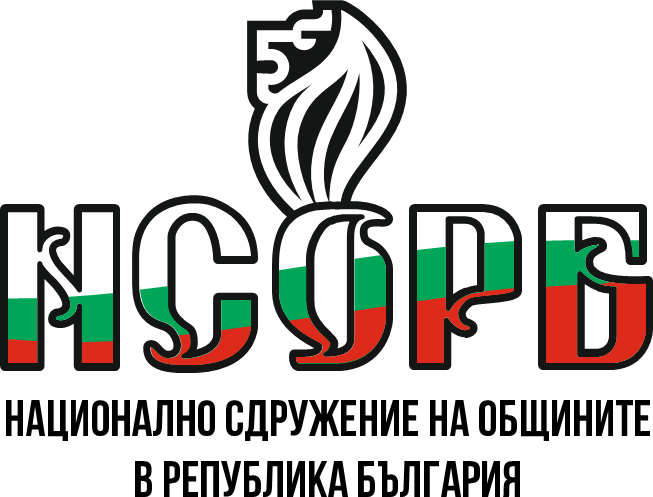 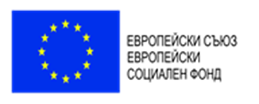 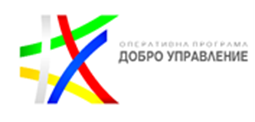 Този документ е създаден съгласно Административен договор №  BG05SFOP001-2.015-0001-C01, проект „Повишаване на знанията, уменията и квалификацията на общинските служители“ за предоставяне на безвъзмездна финансова помощ по Оперативна програма „Добро управление“, съфинансирана от Европейския съюз чрез Европейския социален фонд. 
www.eufunds.bg
Правомощия на кметските наместници по Закона за общинската собственост/ЗОС/ основно са регламентирани в приетите въз основа на него общински наредби.
 Редът за придобиване на право на собственост и на ограничени вещни права, за предоставяне за управление, под наем и за разпореждане с имоти и вещи - общинска собственост, и правомощията на кмета на общината, на кметовете на райони, на кметовете на кметства и на кметските наместници се определят с Наредба на общинския съвет при спазване на разпоредбите на ЗОС.
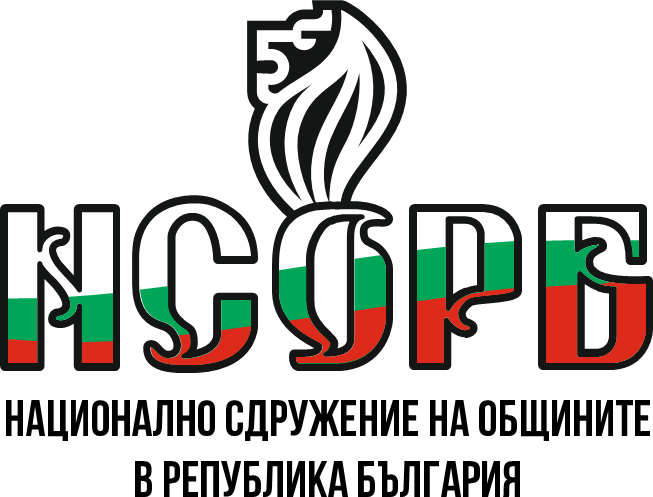 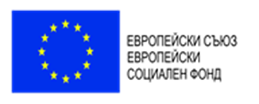 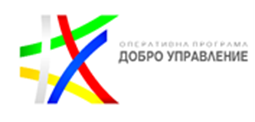 Този документ е създаден съгласно Административен договор №  BG05SFOP001-2.015-0001-C01, проект „Повишаване на знанията, уменията и квалификацията на общинските служители“ за предоставяне на безвъзмездна финансова помощ по Оперативна програма „Добро управление“, съфинансирана от Европейския съюз чрез Европейския социален фонд. 
www.eufunds.bg
[Speaker Notes: чл. 8 и чл. 25 от ЗОС]
С Наредбите за реда за придобиване, управление и разпореждане с общинско имущество в общините се въвеждат различни правомощия на кметските наместници. 
Основно те са свързани с осъществяване на управление на движимо общинско имущество, обслужващо дейността на съответното населено място, както и управлението на имотите, изпълняващи функции на местната администрация. 
Кметските наместници могат да правят предложения до кмета на общината за разпореждане с имоти и вещи, общинска собственост на територията, за която имат пълномощия.
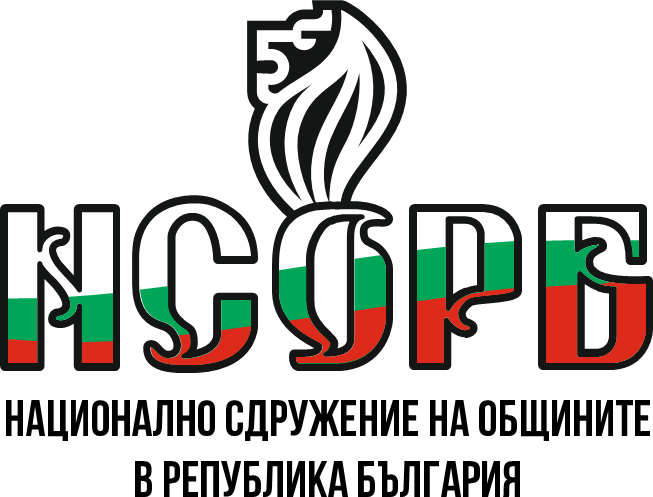 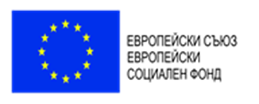 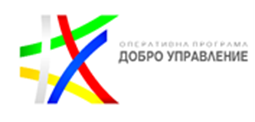 Този документ е създаден съгласно Административен договор №  BG05SFOP001-2.015-0001-C01, проект „Повишаване на знанията, уменията и квалификацията на общинските служители“ за предоставяне на безвъзмездна финансова помощ по Оперативна програма „Добро управление“, съфинансирана от Европейския съюз чрез Европейския социален фонд. 
www.eufunds.bg
[Speaker Notes: по чл. 8, ал. 2 от ЗОС]
Важна законодателна промяна настъпи през м.12.2020 г. в ЗМСМА, която поражда правомощия за км. наместници относно възможността да разполагат с определени бюджетни средства за управляваните от тях населени места.
Предвид последните промени в законовите разпоредби на ЗМСМА следва, че всяка година с изготвяне на общинския бюджет ще се определят и бюджети/бюджетни сметки за съответните населени места, които ще се приемат с решение на Общински съвет.
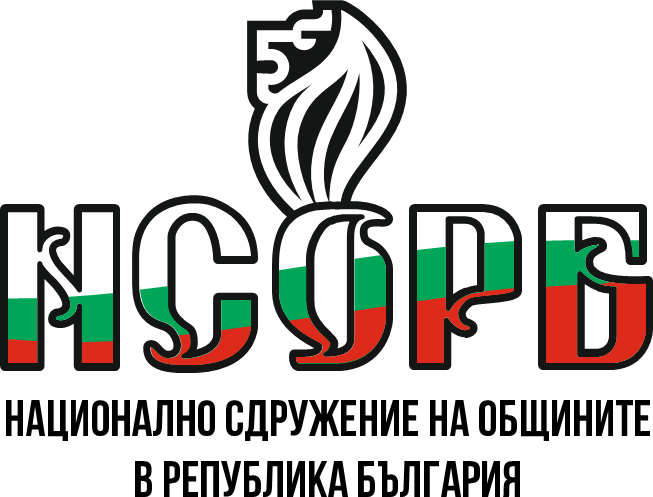 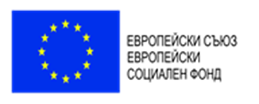 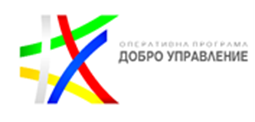 Този документ е създаден съгласно Административен договор №  BG05SFOP001-2.015-0001-C01, проект „Повишаване на знанията, уменията и квалификацията на общинските служители“ за предоставяне на безвъзмездна финансова помощ по Оперативна програма „Добро управление“, съфинансирана от Европейския съюз чрез Европейския социален фонд. 
www.eufunds.bg
[Speaker Notes: Чл. 21.  (1) Общинският съвет:
т.6. приема и изменя годишния бюджет на общината, включително и показателите по чл.45, ал.1, т.2 от Закона за публичните финанси за районите, кметствата и населените места с кметски наместници, с изключение на тези, които са определени като второстепенни разпоредители с бюджет, осъществява контрол и приема отчета за изпълнението му; Чл. 52. (2)  Общинският съвет по предложение на кмета на общината утвърждава показателите по чл.45, ал.1, т.2 от Закона за публичните финанси за районите, кметствата и населените места с кметски наместници, с изключение на тези, които са определени като второстепенни разпоредители с бюджет (3) Когато се финансират обекти на територията на кметствата и населените места с кметски наместници и възложител е кметът на общината, кметовете на кметства, кметските наместници или оправомощени от тях длъжностни лица се включват в съставите на комисиите по чл.103 от ЗОП, участват при съставянето на актове и протоколи по време на строителството съгласно ЗУТ и нормативните актове по прилагането му, и в комисиите за въвеждане в експлоатация на строежите.]
Законът прие при отдаването под наем, под аренда, при ползването на дървесина и недървесни горски продукти и при разпореждане с имоти и вещи – общинска собственост, които се намират на територията на съответното населено място извън територията на общинския център, с Решения на Общинския съвет да се приема:
1. не по-малко от 30 на сто от постъпленията от продажбата на общински нефинансови активи да се използват за финансиране на изграждането, за основен и текущ ремонт на социалната и техническата инфраструктура на територията на съответното населено място;
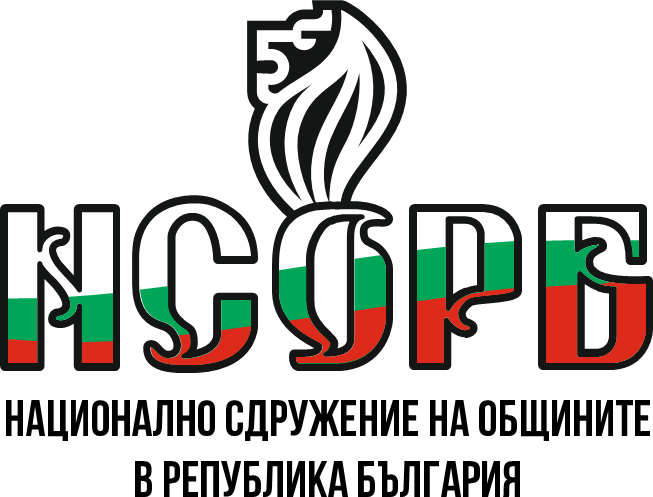 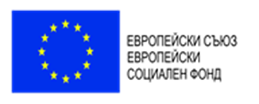 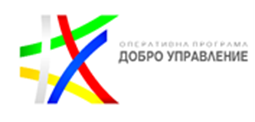 Този документ е създаден съгласно Административен договор №  BG05SFOP001-2.015-0001-C01, проект „Повишаване на знанията, уменията и квалификацията на общинските служители“ за предоставяне на безвъзмездна финансова помощ по Оперативна програма „Добро управление“, съфинансирана от Европейския съюз чрез Европейския социален фонд. 
www.eufunds.bg
2. не по-малко от 30 на сто от постъпленията от разпореждането с друго общинско имущество, извън имуществото по т. 1, от наем, от аренда на земеделски земи и горски територии и от ползването на дървесина и недървесни горски продукти от горите, общинска собственост, да се използват за изпълнение на дейности от местно значение в съответното населено място.
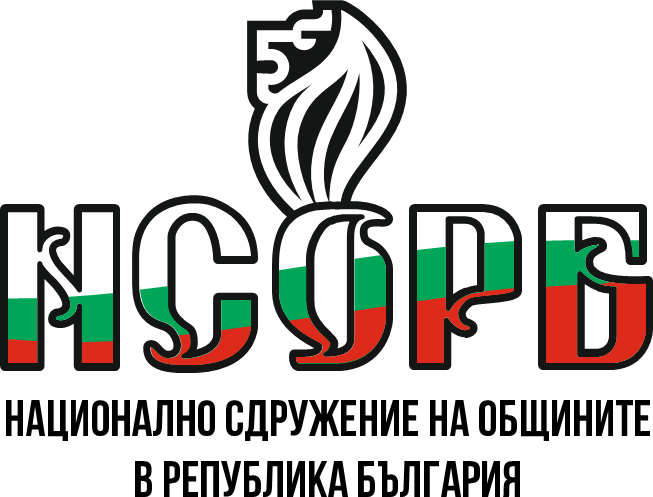 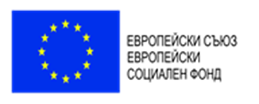 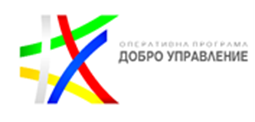 Този документ е създаден съгласно Административен договор №  BG05SFOP001-2.015-0001-C01, проект „Повишаване на знанията, уменията и квалификацията на общинските служители“ за предоставяне на безвъзмездна финансова помощ по Оперативна програма „Добро управление“, съфинансирана от Европейския съюз чрез Европейския социален фонд. 
www.eufunds.bg
[Speaker Notes: Чл. 21.  (1) Общинският съвет:
т.6. приема и изменя годишния бюджет на общината, включително и показателите по чл.45, ал.1, т.2 от Закона за публичните финанси за районите, кметствата и населените места с кметски наместници, с изключение на тези, които са определени като второстепенни разпоредители с бюджет, осъществява контрол и приема отчета за изпълнението му; Чл. 52. (2)  Общинският съвет по предложение на кмета на общината утвърждава показателите по чл.45, ал.1, т.2 от Закона за публичните финанси за районите, кметствата и населените места с кметски наместници, с изключение на тези, които са определени като второстепенни разпоредители с бюджет (3) Когато се финансират обекти на територията на кметствата и населените места с кметски наместници и възложител е кметът на общината, кметовете на кметства, кметските наместници или оправомощени от тях длъжностни лица се включват в съставите на комисиите по чл.103 от ЗОП, участват при съставянето на актове и протоколи по време на строителството съгласно ЗУТ и нормативните актове по прилагането му, и в комисиите за въвеждане в експлоатация на строежите.]
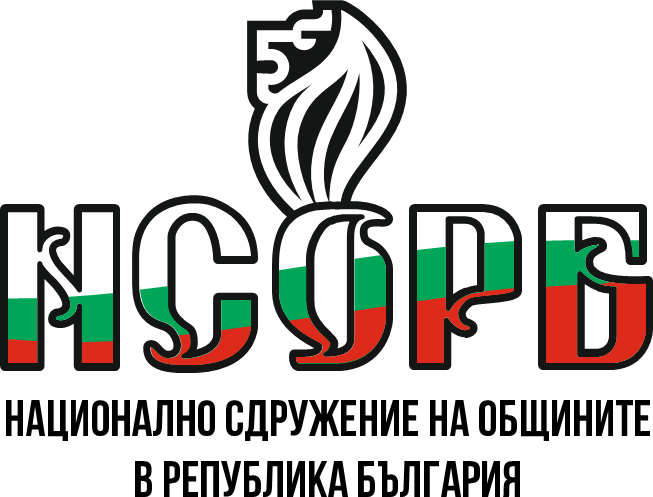 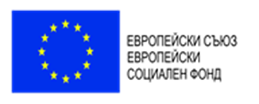 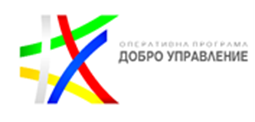 В течение на бюджетната година в резултат на различни разпоредителни сделки тези бюджети могат да бъдат изменяни/завишавани  с оглед постигане изискването не по-малко от 30% от тези приходи да бъдат използвани за подобряване на инфраструктурата и други дейности от местно значение за съответното населено място.
Този документ е създаден съгласно Административен договор №  BG05SFOP001-2.015-0001-C01, проект „Повишаване на знанията, уменията и квалификацията на общинските служители“ за предоставяне на безвъзмездна финансова помощ по Оперативна програма „Добро управление“, съфинансирана от Европейския съюз чрез Европейския социален фонд. 
www.eufunds.bg
[Speaker Notes: По този начин се цели  постигане на баланс и относителна справедливост в използването и разпределянето на финансовите ресурси между административния център на съответната Община и малките населени места.]
БЛАГОДАРЯ ЗА ВНИМАНИЕТО!
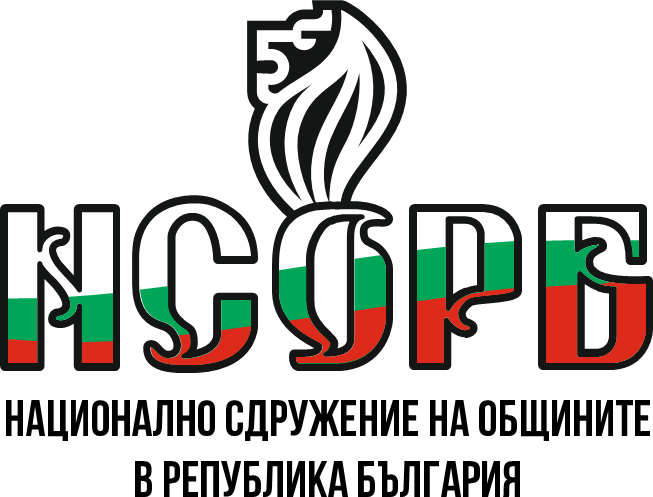 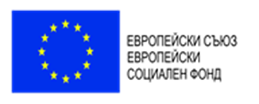 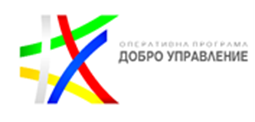 Този документ е създаден съгласно Административен договор №  BG05SFOP001-2.015-0001-C01, проект „Повишаване на знанията, уменията и квалификацията на общинските служители“ за предоставяне на безвъзмездна финансова помощ по Оперативна програма „Добро управление“, съфинансирана от Европейския съюз чрез Европейския социален фонд. 
www.eufunds.bg